T67,68,69: VIẾTVIẾT BÀI VĂN NGHỊ LUẬN PHÂN TÍCH MỘT TÁC PHẨM VĂN HỌC (KỊCH)
Tác phẩm kịch nào đã để lại cho em ấn tượng sâu sắc nhất?
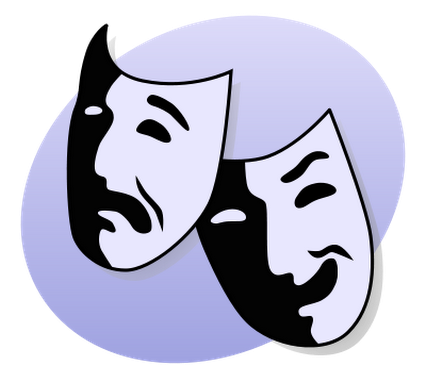 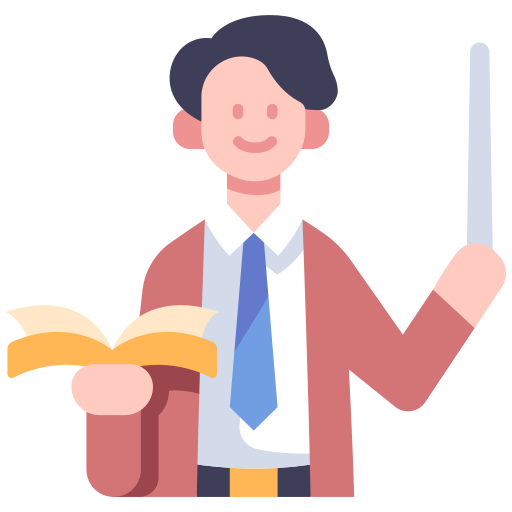 Một bài văn nghị luận phân tích một tác phẩm văn học (kịch) phải đáp ứng được những yêu cầu gì?
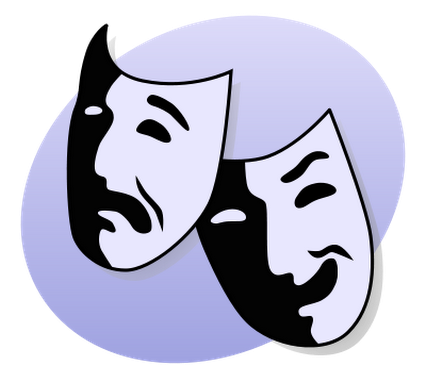 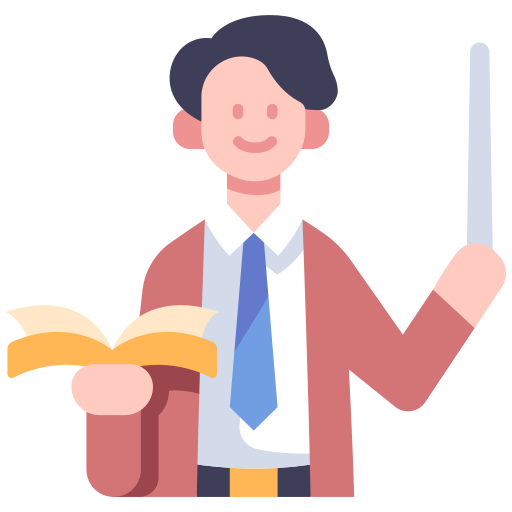 I. Tìm hiểu yêu cầu đối với bài văn nghị luận phân tích một tác phẩm văn học (kịch
Giới thiệu khái quát về tác phẩm kịch (tên tác phẩm, tên tác giả, thể loại), nêu được nhận định chung về tác phẩm.
Làm rõ được nội dung chủ đề của tác phẩm.
Phân tích được những nét đặc sắc về hình thức nghệ thuật của tác phẩm kịch (cốt truyện, nhân vật, hành động, xung đột, lời thoại,...) và hiệu quả thẩm mĩ của chúng; tập trung vào một số yếu tố nghệ thuật nổi bật nhất của tác phẩm.
Triển khai được hệ thống luận điểm chặt chẽ; sử dụng lí lẽ, bằng chứng xác đáng từ tác phẩm kịch để làm sáng tỏ ý kiến nêu trong bài viết.
Khẳng định được ý nghĩa, giá trị của tác phẩm.
II. Đọc và phân tích bài viết tham khảo
II. Thực hành viết theo các bước
Đề bài: Viết bài văn phân tích một tác phẩm kịch mà em yêu thích.
1. Trước khi viết
a. Lựa chọn đề tài 
- Liệt kê một số kịch bản văn học em đã học hoặc đã đọc.
- Em có thể chọn một vở kịch hay trích đoạn kịch thuộc bất kì thể loại nào.
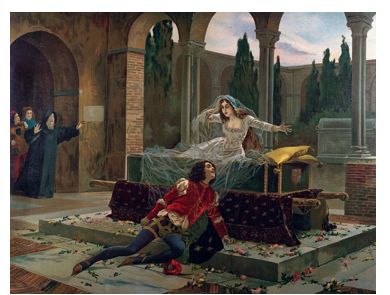 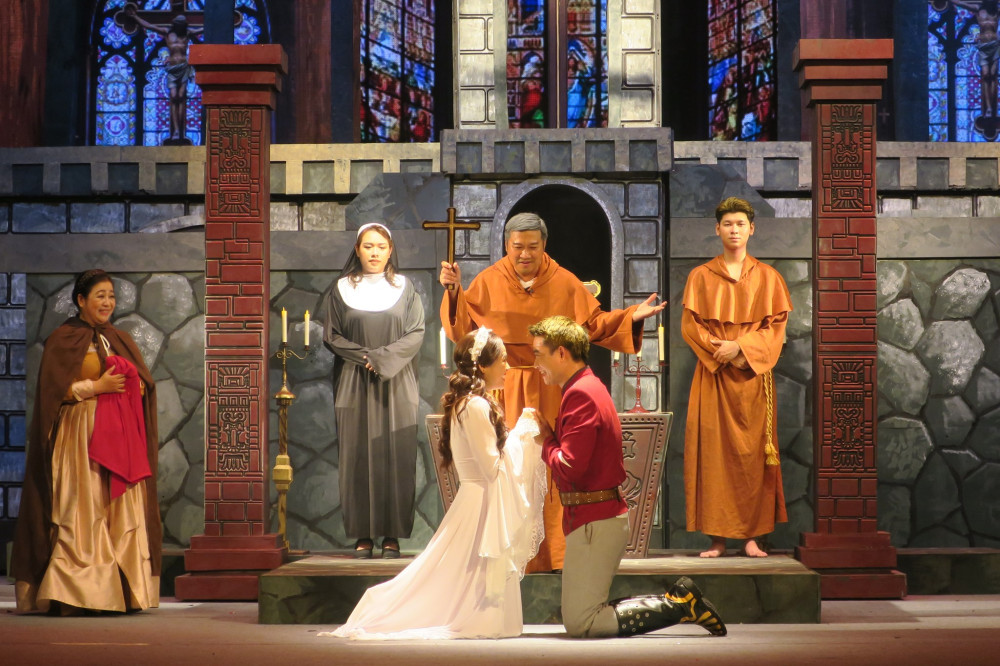 II. Thực hành viết theo các bước
Đề bài: Viết bài văn phân tích một tác phẩm kịch mà em yêu thích.
1. Trước khi viết
a. Lựa chọn đề tài 
b. Tìm ý, lập dàn
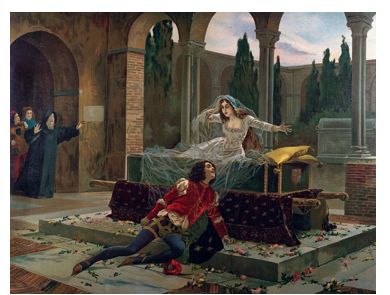 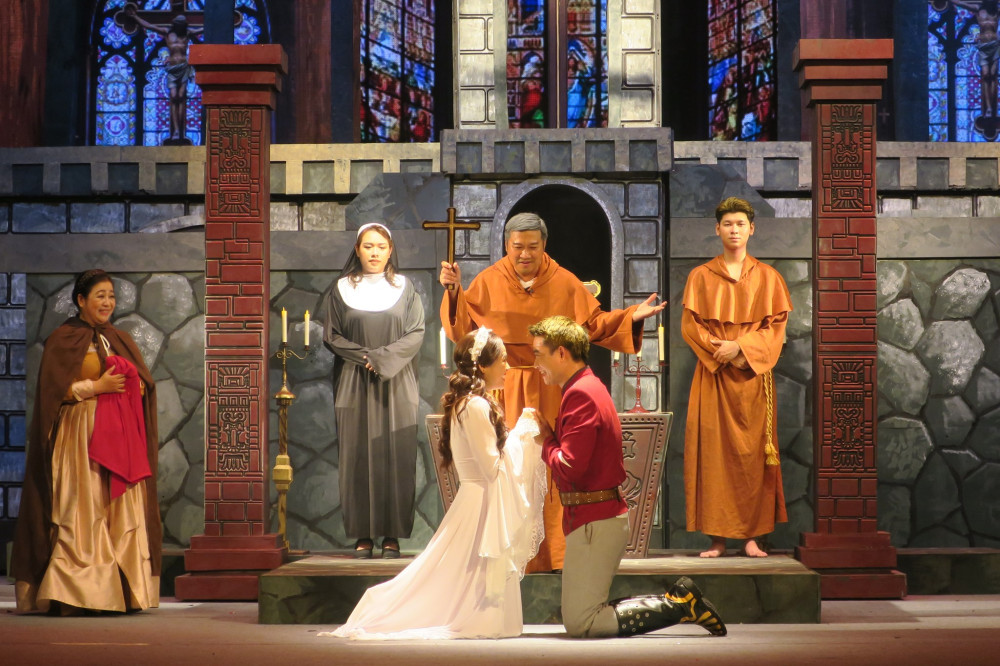 II. Thực hành viết theo các bước
Đề bài: Viết bài văn phân tích một tác phẩm kịch mà em yêu thích.
2. Viết bài 
 Dựa vào dàn ý để triển khai bài viết. Trong khi viết cần kết hợp các thao tác trình bày khác nhau: Phân tích, giải thích, nêu nhận định, đánh giá, so sánh…
Phân tích chi tiết cụ thể hoặc nêu một số chi tiết rồi đưa ra nhận định khái quát. Cần tránh kể lãi nội dung của tác phẩm kịch
Có thể bố trị các luận điểm chính của bài lần lượt theo các đặc điểm thể loại kịch hoặc đi sâu vào đặc điểm nổi bật  nhất, từ đó liên hệ với các đặc điểm còn lại.
3. Chỉnh sửa bài viết
- Đối chiếu bài viết của em với yêu cầu của kiểu bài nghị luận phân tích một tác phẩm kịch và dàn ý đã lập để chỉnh sửa nên lưu ý các điểm như sau:
- Nêu đầu đủ các thông tin về tác giả, tác phẩm
-Nếu bài viết chưa làm rõ  được những phương diện  chính của kịch thì cần làm rõ. 
- Những ý kiến đánh giá, nhận xét về hiệu quả thẩm mĩ của tác phẩm cần phù hợp với tác phẩm được phân tích.
IV. TRẢ BÀI
1. Nhắc lại, khắc sâu yêu cầu của kiểu bài
Giới thiệu khái quát về tác phẩm kịch (tên tác phẩm, tên tác giả, thể loại), nêu được nhận định chung về tác phẩm.
Làm rõ được nội dung chủ đề của tác phẩm.
Phân tích được những nét đặc sắc về hình thức nghệ thuật của tác phẩm kịch (cốt truyện, nhân vật, hành động, xung đột, lời thoại,...) và hiệu quả thẩm mĩ của chúng; tập trung vào một số yếu tố nghệ thuật nổi bật nhất của tác phẩm.
Triển khai được hệ thống luận điểm chặt chẽ; sử dụng lí lẽ, bằng chứng xác đáng từ tác phẩm kịch để làm sáng tỏ ý kiến nêu trong bài viết.
 Khẳng định được ý nghĩa, giá trị của tác phẩm
2. Nhận xét về kết quả và chỉnh sửa bài viết